Transforming Physical and Health Education to Meet the Needs of 21st Century Learners (Part 2)
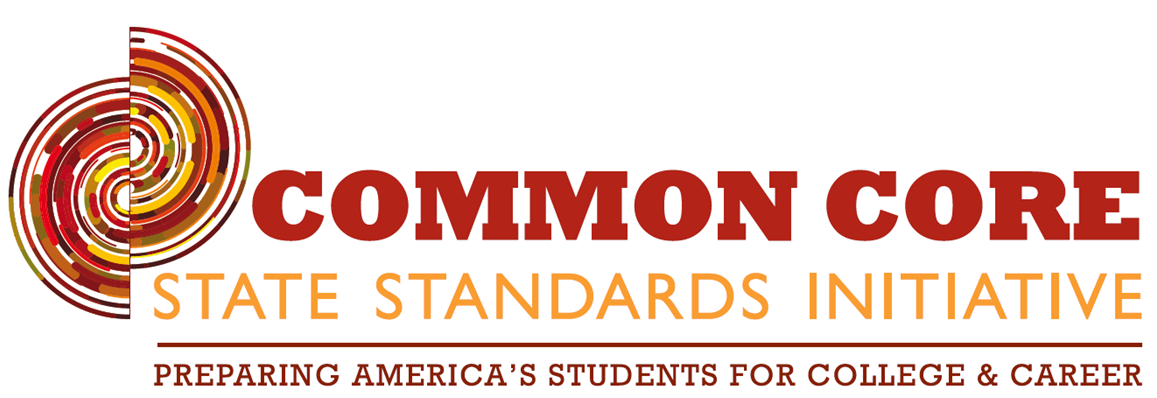 Making Connections
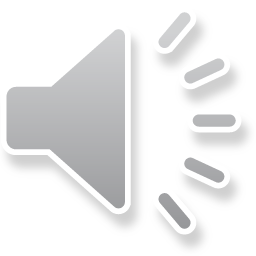 ©Tami Benham Deal, PED; benham@uwyo.edu
Grade Level Standards in ELA
K-8, grade-by-grade
9-10 and 11-12 bands
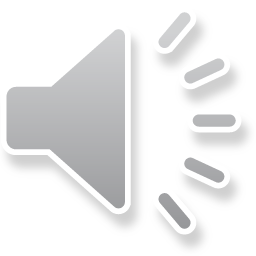 ©Tami Benham Deal, PED; benham@uwyo.edu
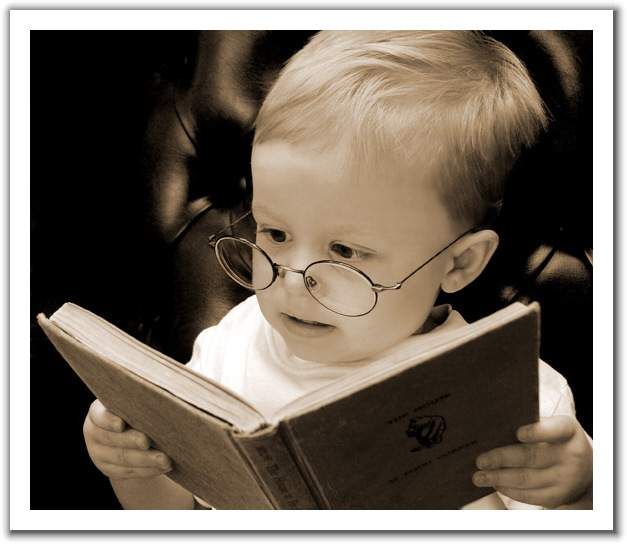 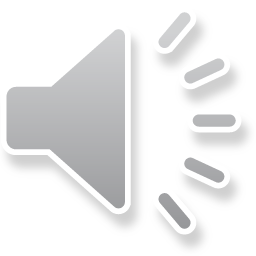 ©Tami Benham Deal, PED; benham@uwyo.edu
Reading: Informational Text
Use, Misuse, Abuse
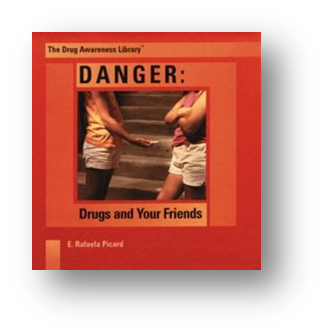 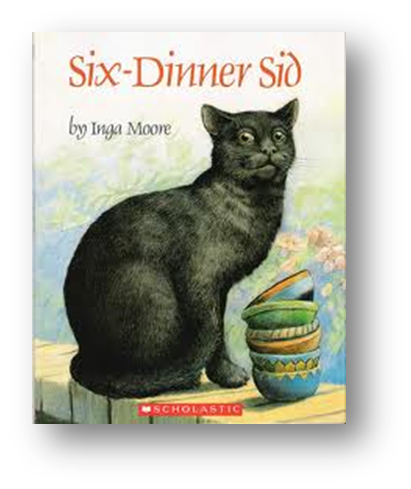 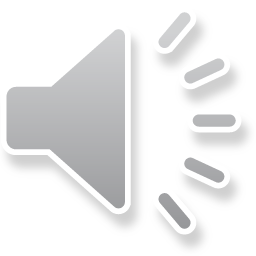 ©Tami Benham Deal, PED; benham@uwyo.edu
Reading: Informational Text
Medicine, Alcohol
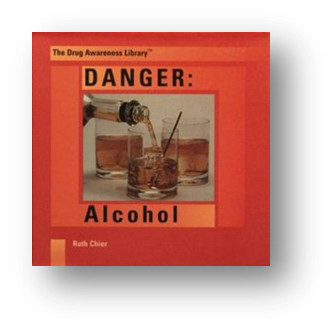 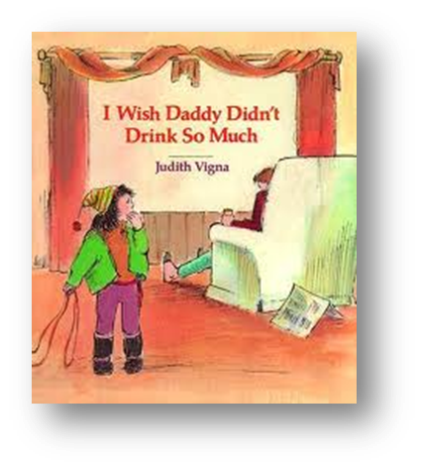 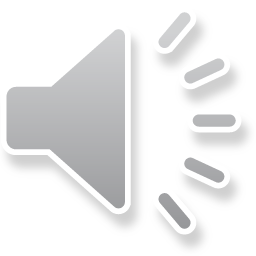 ©Tami Benham Deal, PED; benham@uwyo.edu
Reading: Informational Text
“Use only as prescribed”
“Recommended dose”
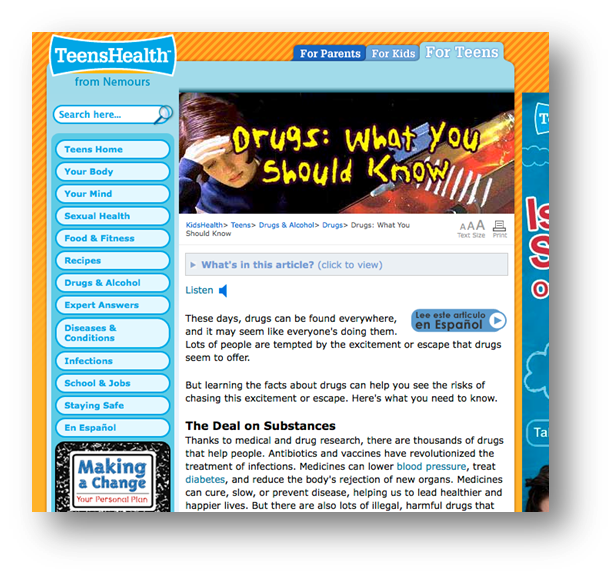 http://kidshealth.org/teen/drug_alcohol/drugs/know_about_drugs.html#
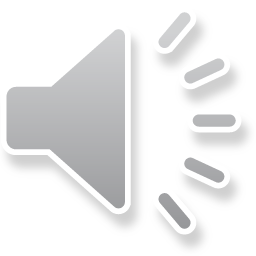 ©Tami Benham Deal, PED; benham@uwyo.edu
Reading: Informational Text
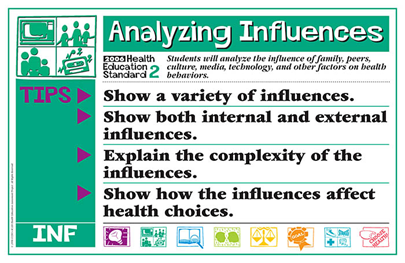 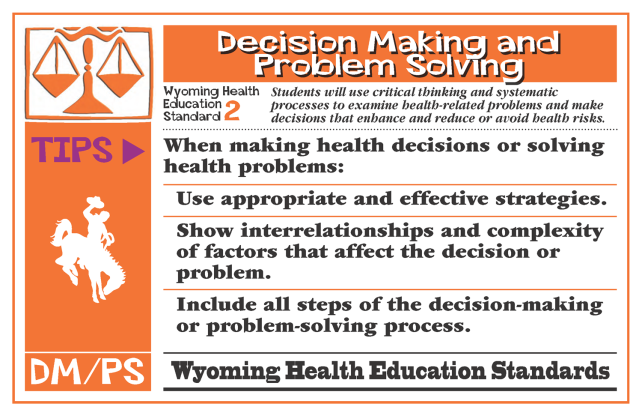 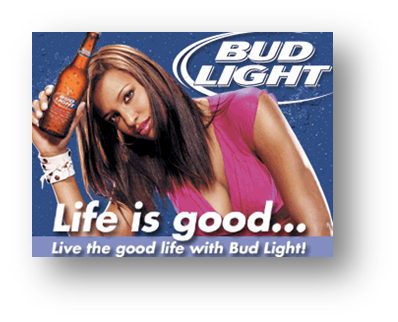 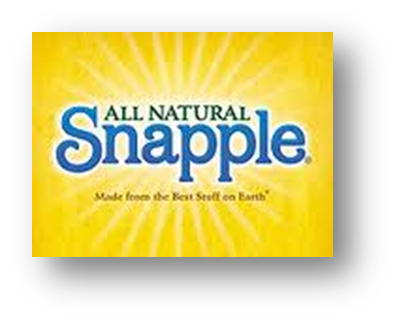 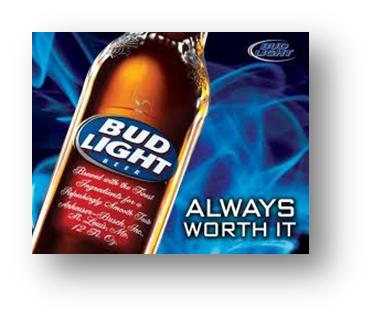 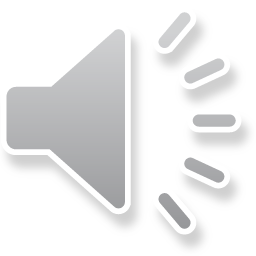 ©Tami Benham Deal, PED; benham@uwyo.edu
Reading: Informational Text
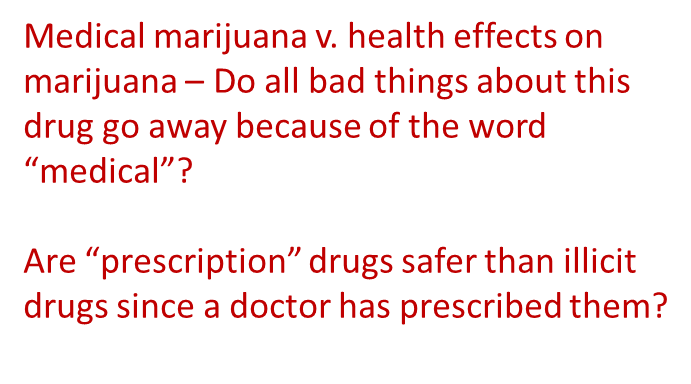 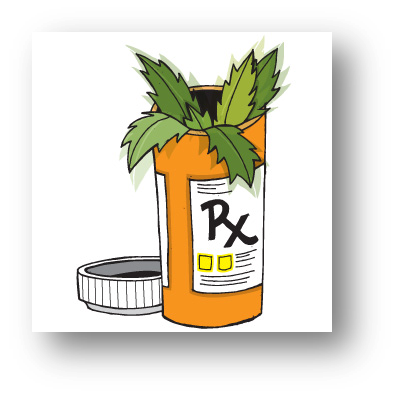 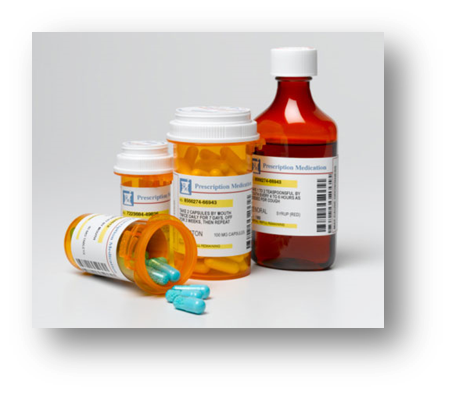 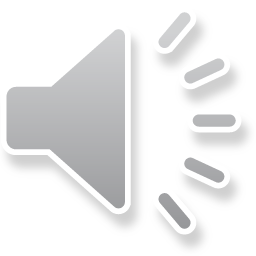 ©Tami Benham Deal, PED; benham@uwyo.edu
Reading Standards for  Literacy in Science and Technical Subjects
Making ConnectionsTo transform health and physical education
Translate health benefits of exercise from a heart rate graph depicting percentage of time workout falls above, below, and within target
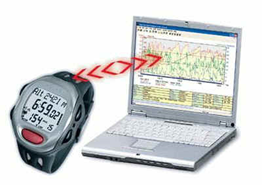 Read an article on using steroids to enhance athletic performance to assess reasoning and evidence, like: Max Roosevelt.   (2010, January 14). When the Gym Isn't Enough:[Style Desk]. New York Times)
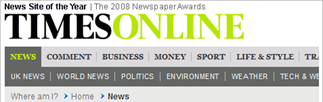 Investigate if students accommodate for non-PE days by being more physically active after school on non-PE days than on PE days.  Compare research to findings student collects with school pedometers.
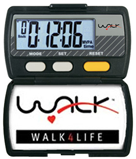 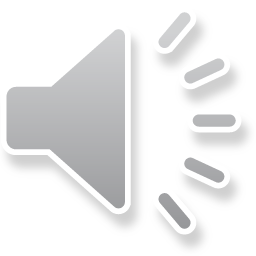 ©Tami Benham Deal, PED; benham@uwyo.edu
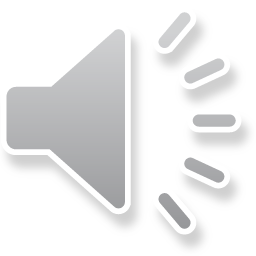 ©Tami Benham Deal, PED; benham@uwyo.edu
Writing Standards for LiteracyHistory/Social Studies, Science, and Technical Subjects
Text Types and Purposes
Production and Distribution of Writing
Research to Build and Present Knowledge
Range of Writing
Gather relevant information from authoritative print and digital sources, using advanced searches effectively
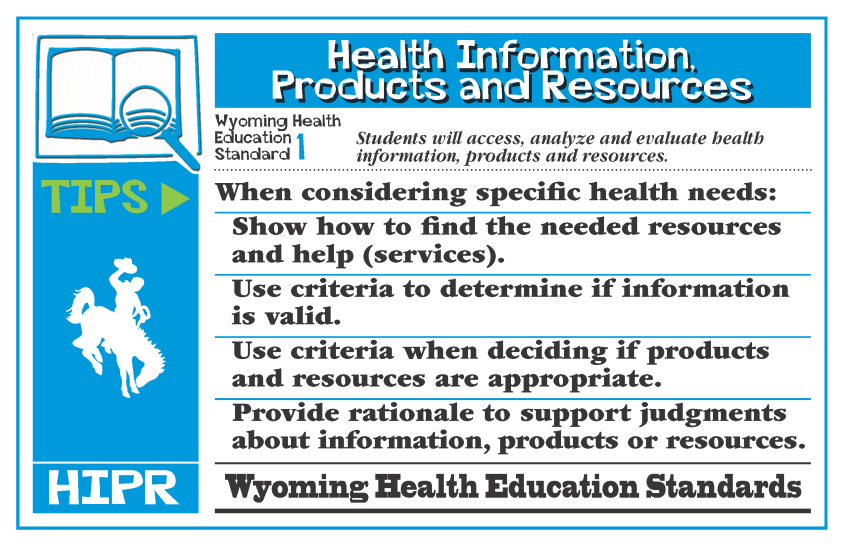 Assess strengths and limitations of each source in terms of the task, purpose, and audience
Integrate information into the text selectively to maintain the flow of ideas, avoiding plagiarism and overreliance on any one source and following a standard format for citation
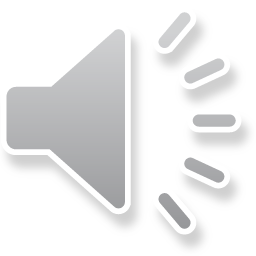 ©Tami Benham Deal, PED; benham@uwyo.edu
Making ConnectionsTo transform health and physical education
Gather relevant information from authoritative print and digital sources, using advanced searches effectively
Assess strengths and limitations of each source in terms of the task, purpose, and audience (and validity)
WY Health Education Standard #1

HE.12.1.1
Locate and evaluate appropriate resources at school, in the community and beyond that help to enhance health (e.g., human resources, printed and electronic resources, equipment and facilities).

HE.12.1.2
Locate and evaluate appropriate resources at school, in the community and beyond that help to reduce health risks (e.g., human resources, printed and electronic resources, equipment and facilities).

HE.12.1.3
Use criteria to evaluate the validity of health information from a variety of sources (e.g., written, verbal, visual, electronic, etc.)
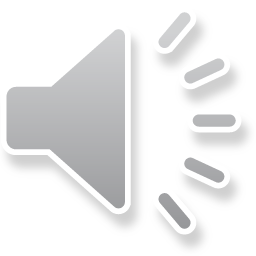 ©Tami Benham Deal, PED; benham@uwyo.edu
Making ConnectionsTo transform health and physical education
W 9-10 Text Type and Purposes
Write arguments focused on discipline-specific content 

Introduce precise claim(s), distinguish the claim(s) from alternate or opposing claims, and create an organization that establishes clear relationships among the claim(s), counterclaims, reasons, and evidence.
Develop claim(s) & counterclaims fairly, supplying data and evidence for each while pointing out the strengths and limitations of both claim(s) & counterclaims in a discipline-appropriate form…
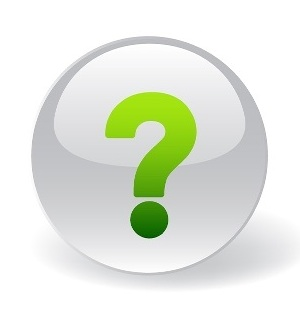 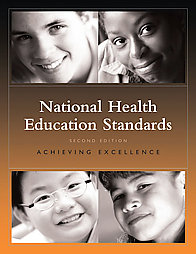 WY HE 2 – PROBLEM SOLVING AND DECISION MAKING

HE12.2.5: Apply a systematic process to evaluate the evidence, claims, beliefs and/or points of view about non-familiar health related issues or problems.  ATOD, NUT, PA
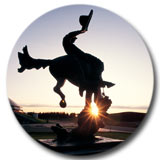 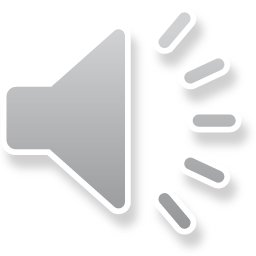 ©Tami Benham Deal, PED; benham@uwyo.edu
Making ConnectionsTo transform health and physical education
FTC Alleges Claims Are Not Backed by Adequate Scientific Evidence

In a settlement reached with the Federal Trade Commission, mouthguard marketer Brain-Pad, Inc. and its President Joseph Manzo are barred from making unsupported claims that their mouthguards reduce the risk of concussions from lower jaw impacts, reduce the risk of concussions generally, or have been clinically proven to do either.  
As part of the FTC’s ongoing efforts to protect consumers from over-hyped health claims, the settlement also prohibits Brain-Pad and Manzo from misrepresenting the health benefits of any mouthguard or other athletic equipment designed to protect the brain from injury. 

http://www.ftc.gov/opa/2012/08/brainpad.shtm
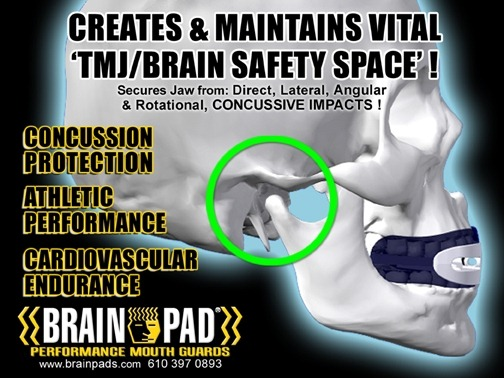 http://www.brainpads.com/
PE 11.2.3: Students will be knowledgeable consumers of fitness products and services.
HE12.2.5: Apply a systematic process to evaluate the evidence, claims, beliefs and/or points of view about non-familiar health related issues or problems.  ATOD, NUT, PA
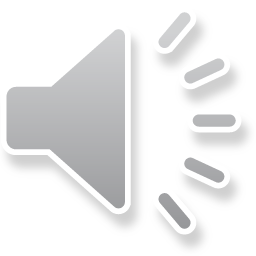 ©Tami Benham Deal, PED; benham@uwyo.edu
Writing Standards for Literacy
6. Production and Distribution of Writing (gr 6)
Use technology, including the Internet, to produce and publish writing and present the relationships between information and ideas clearly and efficiently.
http://www.yourcomicstrip.com/
6. Production and Distribution of Writing (gr 3)
With guidance and support from adults, use technology to produce and publish writing (using keyboard skills) as well as interact and collaborate with others.
http://launchpadtoys.com/toontastic/#in-action
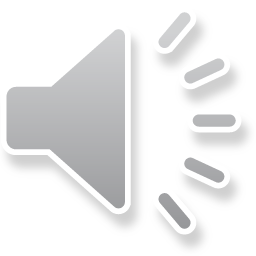 ©Tami Benham Deal, PED; benham@uwyo.edu
Making ConnectionsTo transform health and physical education
itunes - Idea Sketch
https://itunes.apple.com/us/app/idea-sketch/id367246522?mt=8
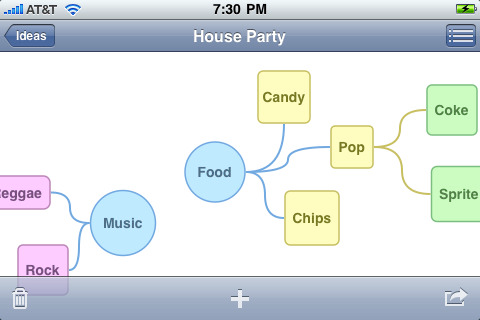 6. Production and Distribution of Writing (gr 11-12)
Use technology, including the Internet, to produce and publish, and update individual or shared writing products in response to feedback, including new arguments or information.
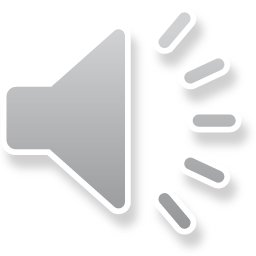 ©Tami Benham Deal, PED; benham@uwyo.edu